КОМПОНЕНТЫ АРИФМЕТИЧЕСКИХ ДЕЙСТВИЙ
(+)  (-)
Выполнила:
учитель начальных классов
МБОУ СОШ №1
г. Дзержинский
Гудкова Татьяна Анатольевна
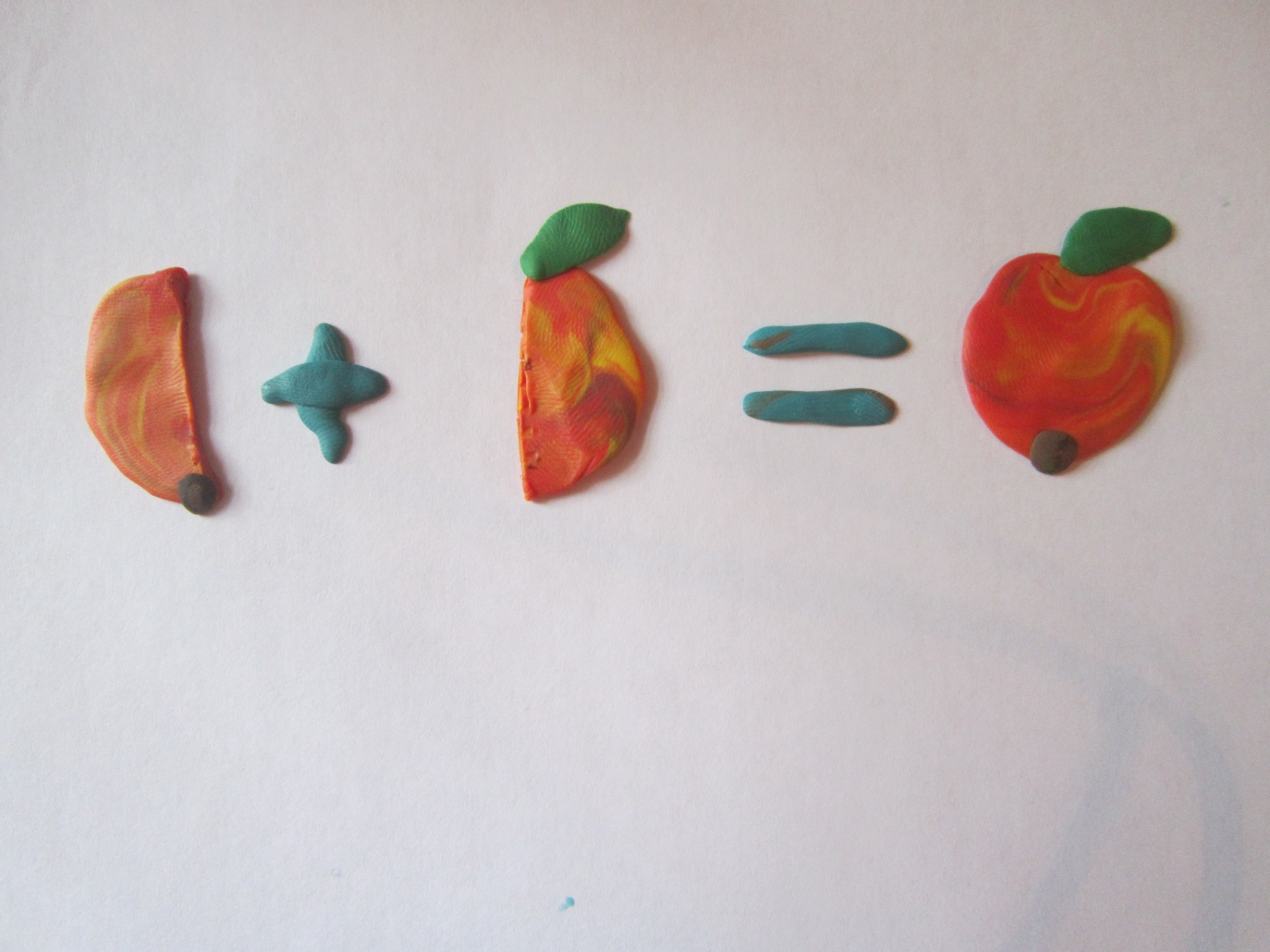 Числа при сложении
В почёте, уважении.
Называем их, подумав,
Слагаемое, слагаемое, сумма.
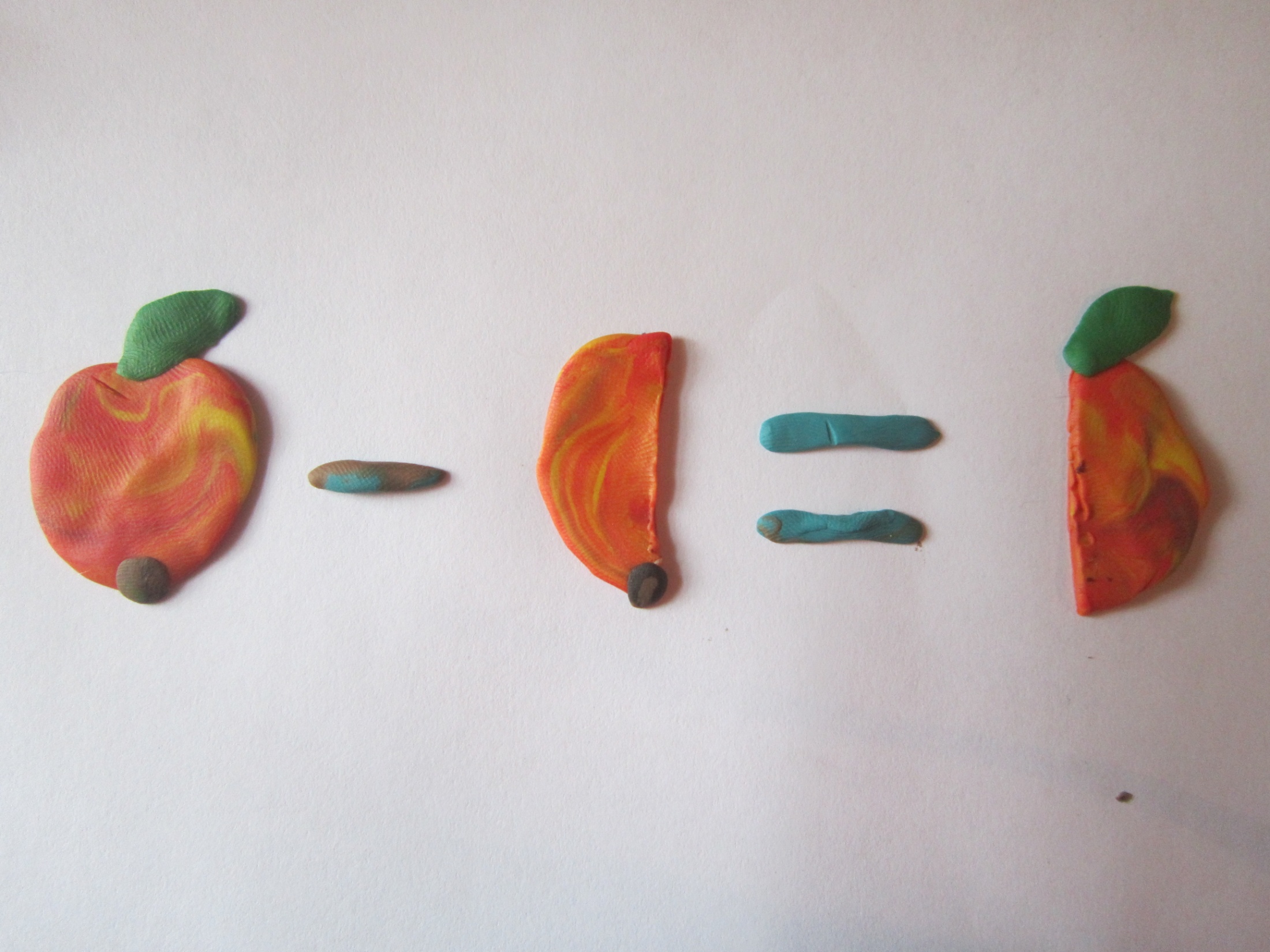 Слева – уменьшаемое,
Справа – вычитаемое,
А в ответе всем на радость
Нас встречает разность.